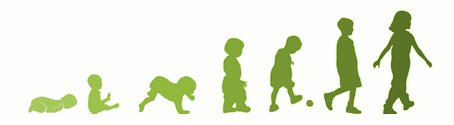 Mieux connaître le cerveau pour mieux (faire) réussir à l’école
Apports des sciences des  apprentissages pour les CPE
Dominique BELLEC
Docteur en psychologie
Professeur agrégé de Sciences Industrielles pour l’Ingénieur
dominique.bellec@ac-poitiers.fr
Le cadrage théorique de cette intervention
Positionnement environnementaliste :
Dimension conative
L’environnement est le meilleur prédicteur de l’évolution des individus
Environnements enrichis – environnements appauvris (Sol Schwartz, Hebb Williams)
Dimension affective
Comment agit l’environnement ?
Perceptions – émotions – comportements (Cuisinier et al., 1990)
Comment construire les environnements pour permettre les apprentissages ?
Adéquation entre les caractéristiques 
des apprenants et les propriétés de l’environnement
Dimension cognitive
(NKambou, Delozanne & Frasson, 2007)
Positionnement pédagogique
L’école doit permettre des apprentissages de connaissances durables et transférables
L’élève est un être humain en développement qui doit être accompagné dans la construction de sa représentation du monde (technologique, social, littéraire, ….)
L’école est un lieu de vie qui doit proposer aux élèves des environnements :
 enrichis qui stimulent leur système cognitif
 qui leur permettent de se valoriser, de s’épanouir
Ce que les humains sont capables …( …et en particulier tous nos élèves)
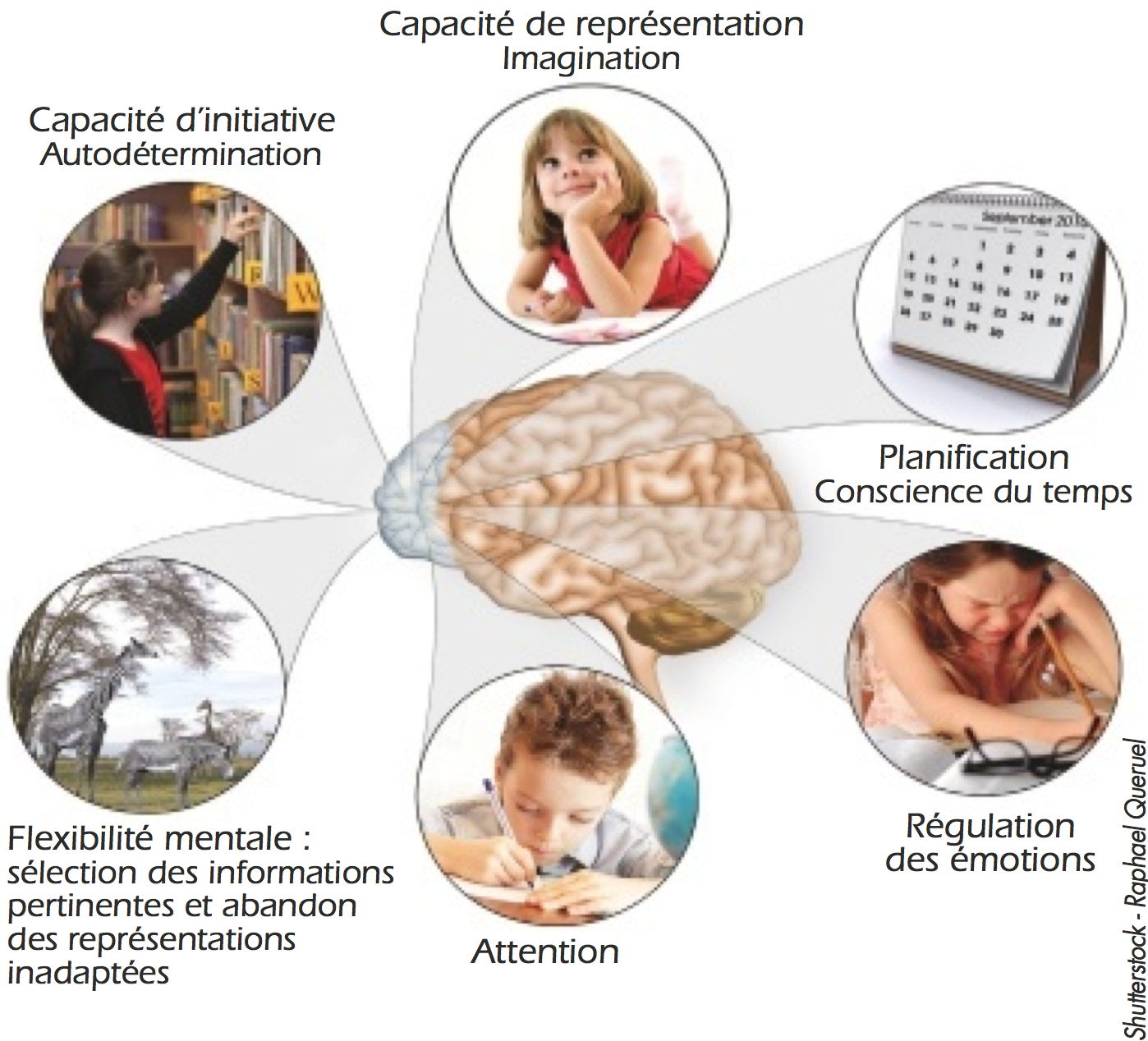 Un des challenges de l’école !
Faire apprendre des connaissances à des individus 
qui n’en n’ont pas besoin :
ici 
maintenant
Alors que pour être apprises, ces connaissances demandent :
Beaucoup d’efforts, de travail
Beaucoup de temps
Beaucoup de motivation
Utilité perçue
Temps, efforts
Seule solution possible : augmenter l’utilité perçue
(Diminuer le temps et les efforts implique une dégradation des apprentissages)
Métacognition : prise de conscience de l’utilité des apprentissages
Motivation : camarades, enseignants, parents
La boucle vertueuse des environnements d’apprentissage
Dimension affective
Estime de soi – Confiance en soi
Buts d’attribution
permet
Dimension conative (d’engagement)
Engagement dans la tâche
conditionnent
Apprentissages
Dimension cognitive : ergonomie de l’environnement d’apprentissage
(NKambou, Delozanne & Frasson, 2007)
Quelles pistes pour agir ?
Faire appel aux connaissances scientifiques en ingénierie
pédagogique pour rationaliser la construction des séquences d’enseignement
Travailler en équipes
Adopter une posture bienveillante, exigeante et ne pas  oublier qu’apprendre des connaissances secondaires c’est difficile !
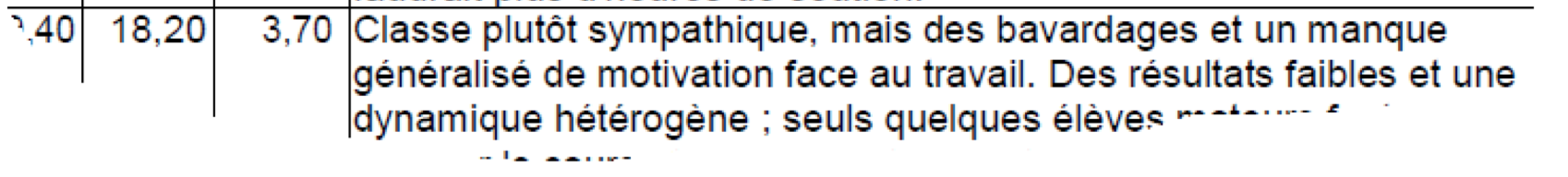 ?
?
Questions relatives aux définitions
Qu’est ce que la motivation ?
La motivation d’un élève ne dépend t-elle que de lui ?
Peut-on lui reprocher de ne pas être totalement motivé ?
Questions relatives aux pratiques de classe
Comment agir sur la motivation des élèves ?
Est-ce que tous les élèves peuvent être motivés au même moment ?
Les indicateurs du type « résultats » sont-ils des bons prédicteurs
      pour mesurer la motivation des élèves ?
Questions relatives aux apprentissages
Est-ce qu’un élève motivé apprend toujours ?
Peut-on apprendre sans être motivé ?
Questions relatives aux définitions
Qu’est ce que la motivation ?
Définition proposée par R. Viau (1997) :
« La motivation est un concept dynamique qui a ses origines dans la perception
 qu’un élève a de lui-même et de son environnement et qui l’incite à choisir une activité,
 à s’y engager et à persévérer dans son accomplissement afin d’atteindre un but».
Les travaux de Deci et Ryan
Motivation intrinsèque 
La motivation intrinsèque (Deci, 1975, Deci & Ryan, 1985, Ryan & Deci, 2000)
renvoie à la pratique volontaire d’une activité pour l’intérêt qu’elle présente
en elle-même et en l’absence de récompense extérieure. 
Motivation extrinsèque 
La motivation extrinsèque se réfère à l’engagement dans un but non inhérent à
l’activité soit en vue de retirer quelque chose de plaisant, soit afin d’éviter quelque chose
de déplaisant (Deci & Ryan, 1985a).
La motivation extrinsèque a, par essence, une fonction instrumentale.
Questions relatives aux définitions
La motivation d’un élève ne dépend t-elle que de lui ?
Non ! 2 raisons parmi d’autres :
Motivation extrinsèque (ex : Deci, Ryan)  : 
Dans la situation scolaire les caractéristiques de l’environnement d’apprentissage 
jouent un rôle important. Le caractéristiques de cet environnement sont fondés sur des aspects : 
 - humains (ex : relations interpersonnelles, confiance, peur) 
 - temporels (ex : organisation des emploi du temps, chrono-pédagogie)
 - matériels (ex : ergonomie des lieux de vie, gestion des espaces)
Zone Proximale d’apprentissage (ex : Metcalfe, Bjork) :
Calibrage de la situation d’apprentissage. Il s’agit de placer l’élève dans un environnement  où ce qu’il y a à apprendre est suffisamment difficile sinon il y a  jugement métacognitif négatif mais pas trop pour ne pas lui imposer une charge cognitive insoutenable.
Questions relatives aux définitions
Peut-on lui reprocher de ne pas être totalement motivé ?
Non ! 3 raisons parmi d’autres :
- Travaux sur les buts d’accomplissement (Dweck et al.) :
Buts de maîtrise
Buts de performance (ou d’égo) :
- Travaux sur le sentiment d’auto-efficacité (Wiener) :
Confiance en soi, Estime de soi
- Travaux sur l’attribution causale (Bandura) : 
Espérance de succès
Questions relatives aux définitions
En résumé pour cette première partie :
La motivation des élèves est un concept complexe : 
De nombreux facteurs sont en jeu
Les relations entre les facteurs sont difficiles à maîtriser
L’ensemble des travaux : 
- Rejette une conception innéiste de la motivation
- Montre que la motivation est un processus dynamique
A l’école, le soin apporté à l’aménagement de l’environnement d’apprentissage (au sens large) est à priori le meilleur moyen de relever le défi de la motivation (extrinsèque) des élèves.
Questions relatives aux pratiques de classe
Qu’est ce qu’un élève en difficulté ?
Trouble
Avoir un manque de connaissances
Ne pas pouvoir réutiliser une connaissance déjà acquise
Etre en surcharge mnésique, attentionnelle
Ne pas comprendre la consigne (logique, sémantique, pragmatique)
Ne pas vouloir travailler à l’école
Avoir appris à échouer
Questions relatives aux pratiques de classe
Comment agir sur la motivation des élèves ?
3 niveaux de réponses :
-   Au niveau sociétal : par une valorisation des études mais pas que les études supérieures.
Au niveau de l’établissement : par le projet d’établissement qui en particulier
    à une grande incidence sur le sentiment d’appartenance et le plaisir d’aller  
    à l’école.  Ce projet se construit autour de choix stratégiques fondés sur 
   des choix visant à améliorer le climat scolaire et le sentiment d’auto-efficacité 
   des élèves.
Au niveau de la classe : par une ingénierie pédagogique adaptée 
    au caractéristiques, cognitives, conatives et psycho-affective des élèves.
Questions relatives aux pratiques de classe
Quels sont les facteurs qui permettent les apprentissages scolaires ?
Sur la dimension conative :
L’espérance de succès
La motivation
Perception
 du but de l’activité
Perception
 du lieu de l’échec
Perception 
de sa compétence
 pour réaliser l’activité
Perception 
de la stabilité de l’échec
Perception 
de la contrôlabilité de l’échec
Perception 
de la contrôlabilité de l’activité
Ce sont des perceptions !
(Huart, T., 2001)
Questions relatives aux pratiques de classe
Quels sont les facteurs qui permettent les apprentissages scolaires ?
Sur la dimension socio-affective :
L’attitude des personnels d’éducation
Empathie, sympathie, indulgence
Communication non-verbale, dynamique, claire, qui favorise la participation
Qui développe l’intérêt situationnel
Qui encourage
Qui est juste 
Qui est disponible
Amadieu, F. & Tricot, A. (2015)
Le design spatial
Création d’un climat agréable et propice au travail
Encouragement de la sociabilité, des rencontres, des échanges
Développement de l’autonomie et de la créativité
Prise en compte des rythmes d’apprentissage (temps de travail – temps de pause)
Ficher & Moles (2003)   Kolb (1984)
Questions relatives aux pratiques de classe
Est-ce que tous les élèves peuvent être motivés
 au même moment ?
Très probablement non ! ….
….  Si on se réfère aux travaux sur :
La diversité des élèves 

L’hétérogénéité des élèves
Questions relatives aux pratiques de classe
Diversité des élèves ?
Chaque élève se distingue des autres élèves sur une multitude de dimensions : 
         -     Sociale
-     Relationnelle 
Cognitive
 Affective
etc. 
		(Tomlinson, Brighton, Hertberg, Callahan, Moon, Brimijoin et al., 2003).
Les travaux de recherche montrent que le choix des interventions pédagogiques 
sont principalement déterminées par les prérequis des élèves au début 
de la situation d’apprentissage 
  					 (Chanquoy, Tricot & Sweller, 2007)
Questions relatives aux pratiques de classe
Différences entre diversité et hétérogénéité
La diversité est universelle, liée à une certaine pluralité nécessaire, à une extraordinaire variété, au fondement de nos cultures. 
 
Elle renvoie à une connotation plutôt positive.
L’hétérogénéité, désigne ce qui est différent, ce qui n’est pas du même genre 
ni de la même nature.

 Le terme a pris peu à peu à une connotation plutôt négative. 

Le terme apparaît « souvent sous les traits d’une propriété d’un groupe qui
 semblerait nuire au bon fonctionnement de ce groupe ».
B. Sarrazy (2002)
Questions relatives aux pratiques de classe
Les indicateurs du type « résultats » sont-ils des bons candidats pour mesurer la motivation des élèves ?
Oui, dans les cas des apprentissages scolaires et quand les buts d’accomplissement 
sont orientés vers des buts de performance …

… Non, quand les buts d’accomplissement sont orientés vers
 des buts d’apprentissage

L’évaluation par les compétences est sans doute une bonne solution
dans ce dernier cas
Pour une revue très complète voir les travaux de S. Leloup
Questions relatives aux pratiques de classe
En résumé pour cette deuxième partie :
La motivation en contexte scolaire relève du soin apporté au pratiques 
     pédagogiques.

La motivation est  sous-tendue par une perception des caractéristiques
      de l’environnement (perception, émotion, comportement)

l’hétérogénéité, la diversité sont des caractéristiques de classe qui s’accompagne
     et dont on peut tirer profit pour construite des situations interpersonnelles
     profitables à tous les élèves
Questions relatives aux apprentissages
Est-ce qu’un élève motivé apprend toujours ?
Concurrence entre les deux :
Surcharge cognitive
Non, pas toujours !
S’engager
Se concentrer
Réaliser la tâche
Apprendre
Rôle 
de la métacognition
Rôle 
de la cognition
Rôle 
de la motivation
Rôle 
de l’attention
Musial, Pradère et Tricot, 2012)
Questions relatives aux apprentissages
Peut-on apprendre sans être motivé ?
Oui, certaines connaissances !
(Geary, 2008; Tricot & Sweller, 2014)
“Pédagogie. Porter en soi et avec soi cette indulgence qui fait fleurir les pensées d'autrui.”
									Joseph Joubert (1754 - 1824)
									Artiste, écrivain, essayiste, moraliste
Merci pour votre attention
Références bibliographiques
Geary, D. C. (2008). An evolutionarily informed education science. Educational Psychologist, 43, 279-295.
Merrill, M. David, Drake, Leston, D., Lacy, Mark J. Pratt, Jean A. & the ID2 Research 
Group. (1996). Reclaiming instructional design. Educational Technology, 36, 5-7.
Metcalfe, J. (2009). Metacognitive judgments and control of study. Current Direction in 
Psychological Science, 18, 159-163
Sweller, J. (1994). Cognitive load theory, learning difficulty and instructional design.
 Learning and Instruction, 4, 295-312.
Chanquoy, L., Tricot, A. & Sweller, J. (2007). La charge cognitive. Paris : A. Colin.
Huart, T. (2001). Un éclairage théorique sur la motivation en contexte scolaire :un concept éclaté en multiples facettes. Cahiers du Service de Pédagogie expérimentale. Université de Liège. 7-8/2001 221
Références bibliographiques
Gavens, N., & Camos, V. (2006). La mémoire de travail : une place centrale dans les apprentissages scolaires fondamentaux. In E. Gentaz & P. Dessus (Eds.), Apprentissages et enseignement : Sciences cognitives et  éducation (pp. 91-106). Paris : Dunod.
Sweller, J. & Chandler, P. (1994). Why some material is difficult to learn. 
Cognition and Instruction, 12, 185-233. .
Amadieu, F., & Tricot, A. (2014). Apprendre avec le numérique : mythes et réalités.
 Paris: Retz

Musial, M., Pradère, F., & Tricot, A. (2012). Comment concevoir un enseignement ?
 Bruxelles : De Boeck